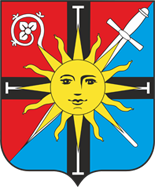 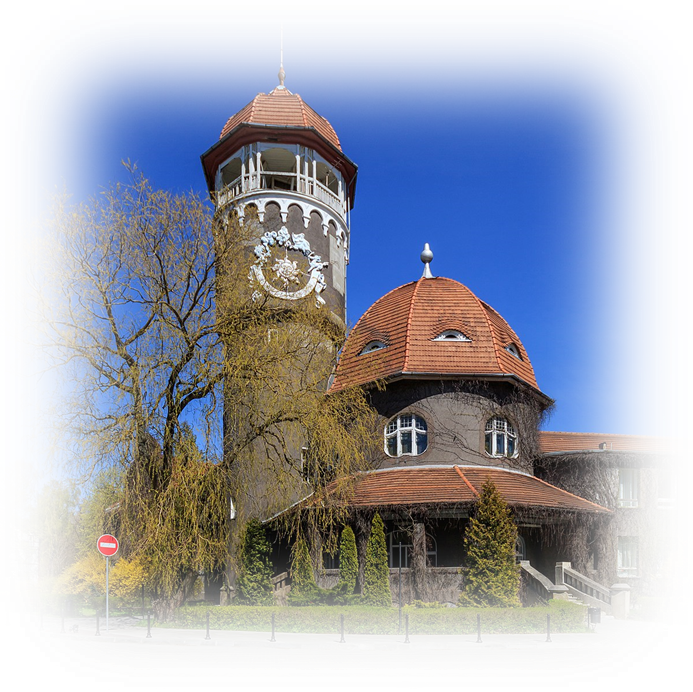 Бюджет 
для граждан
Светлогорского городского 
округа на 2023 и плановый период
2024 и 2025 годов
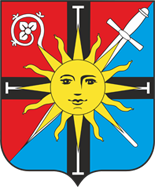 2
ГЛОССАРИЙ
тыс. рублей
Бюджет - форма образования и расходования денежных средств, предназначенных для финансового обеспечения задач и функций государства и местного самоуправления.

Доходы бюджета - поступающие в бюджет денежные средства, за исключением средств, являющихся источниками финансирования дефицита бюджета.

Расходы бюджета - выплачиваемые из бюджета  денежные средства, за исключением средств, источниками финансирования дефицита бюджета.

Дефицит бюджета - превышение расходов бюджета над его доходами.
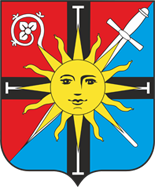 Основные характеристики бюджета на 2023 год и на плановый период 2024-2025 годов
3
тыс. рублей
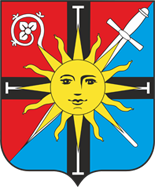 Налоговые доходы 2023 год
4
Итого
налоговые доходы
351 536
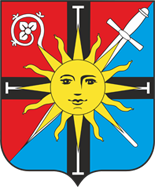 Неналоговые доходы 2023 год
5
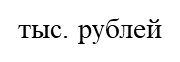 Доходы от использования имущества

160 707
Штрафы, санкции, возмещение ущерба

5 000
Итого
неналоговые доходы
311 980
Доходы от продажи материальных и нематериальных активов

21 313
Прочие неналоговые доходы

323
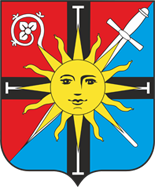 6
Безвозмездные поступления
тыс. рублей
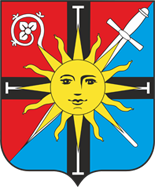 Муниципальная программа «Развитие образования»
7
Бюджетные ассигнования на реализацию программы:
на 2023 год – 989 634,16 тыс. рублей
на 2024 год – 327 542,40 тыс. рублей
на 2025 год – 347 740,21 тыс. рублей
тыс. рублей
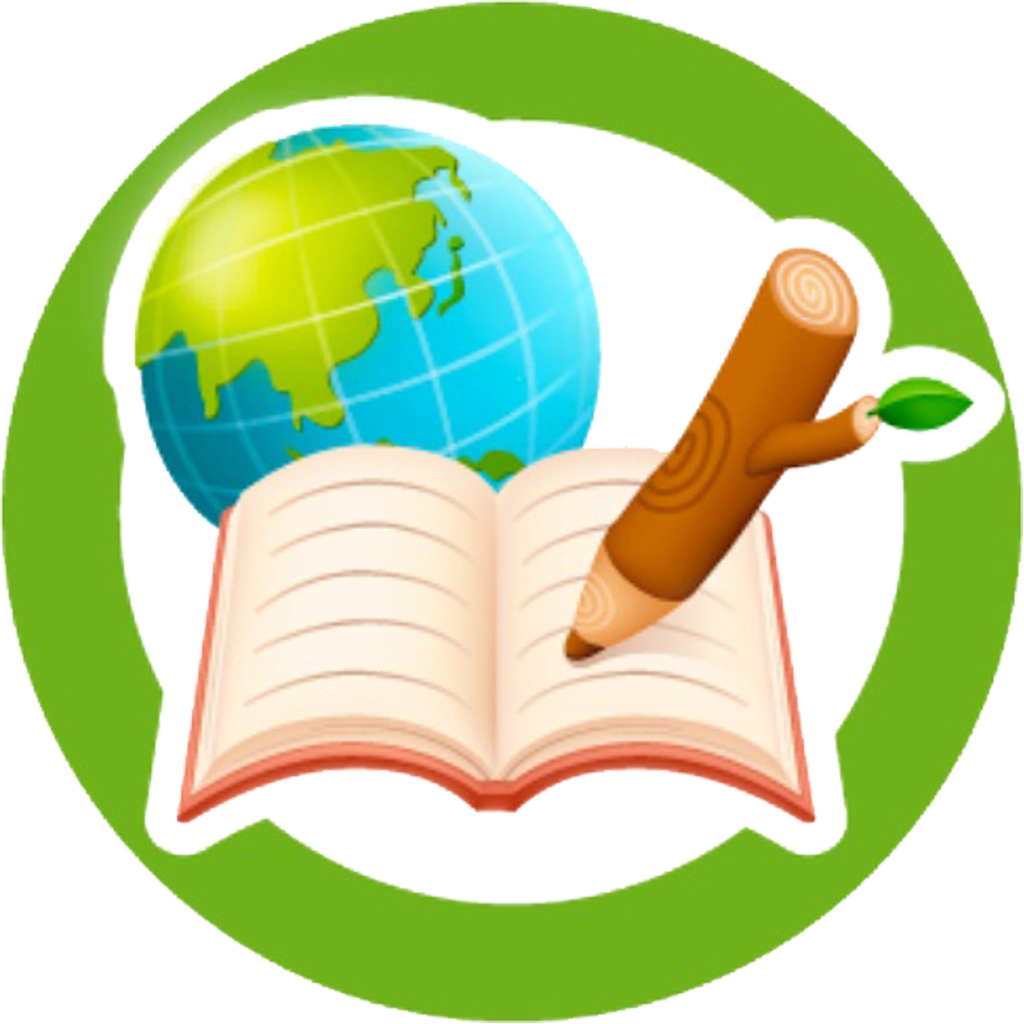 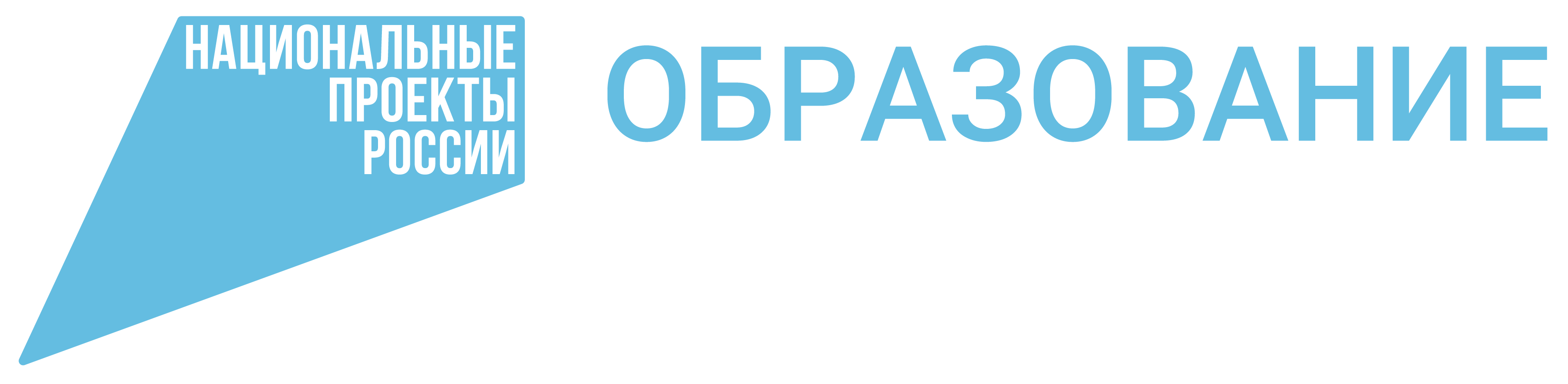 Региональный проект  «Современная школа»
Региональный проект  «Успех каждого ребенка»
25 795,89
развитие сети 
учреждений образования
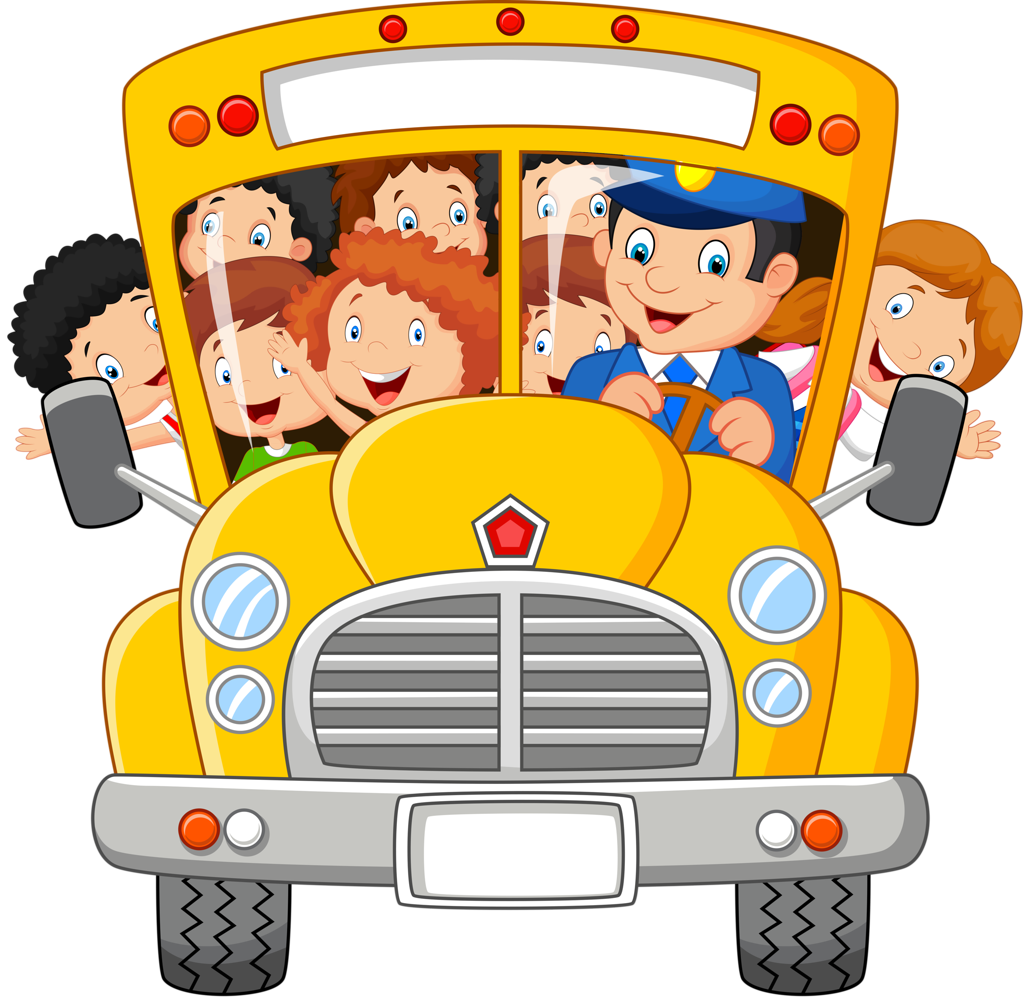 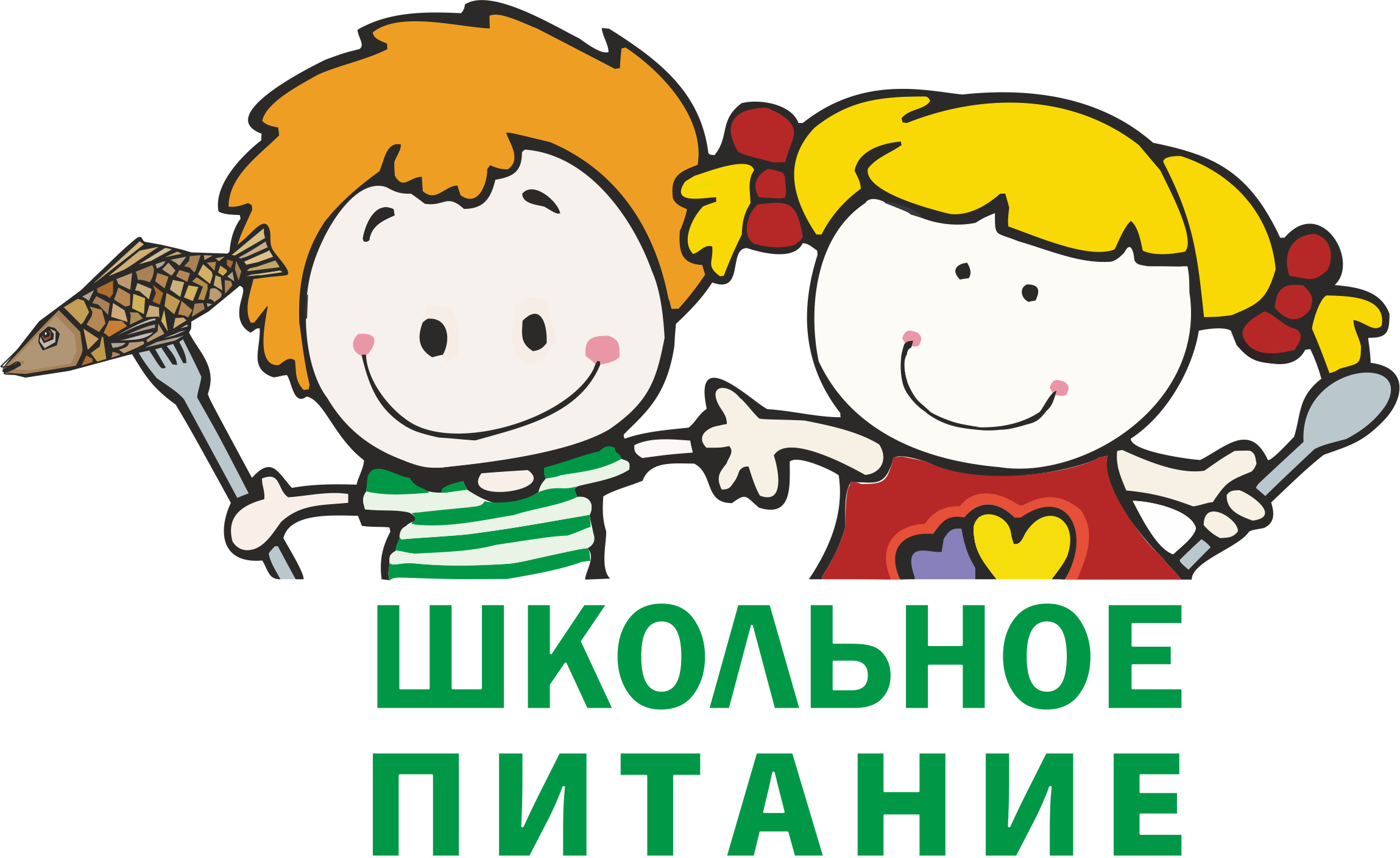 6 759,81
подвоз 
обучающихся
18 266,86
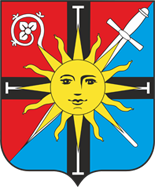 Муниципальная программа «Социальная поддержка населения»
8
Бюджетные ассигнования на реализацию программы:
на 2023 год – 32 438,30 тыс. рублей
на 2024 год – 32 707,96 тыс. рублей
на 2025 год – 33 005,21 тыс. рублей
тыс. рублей
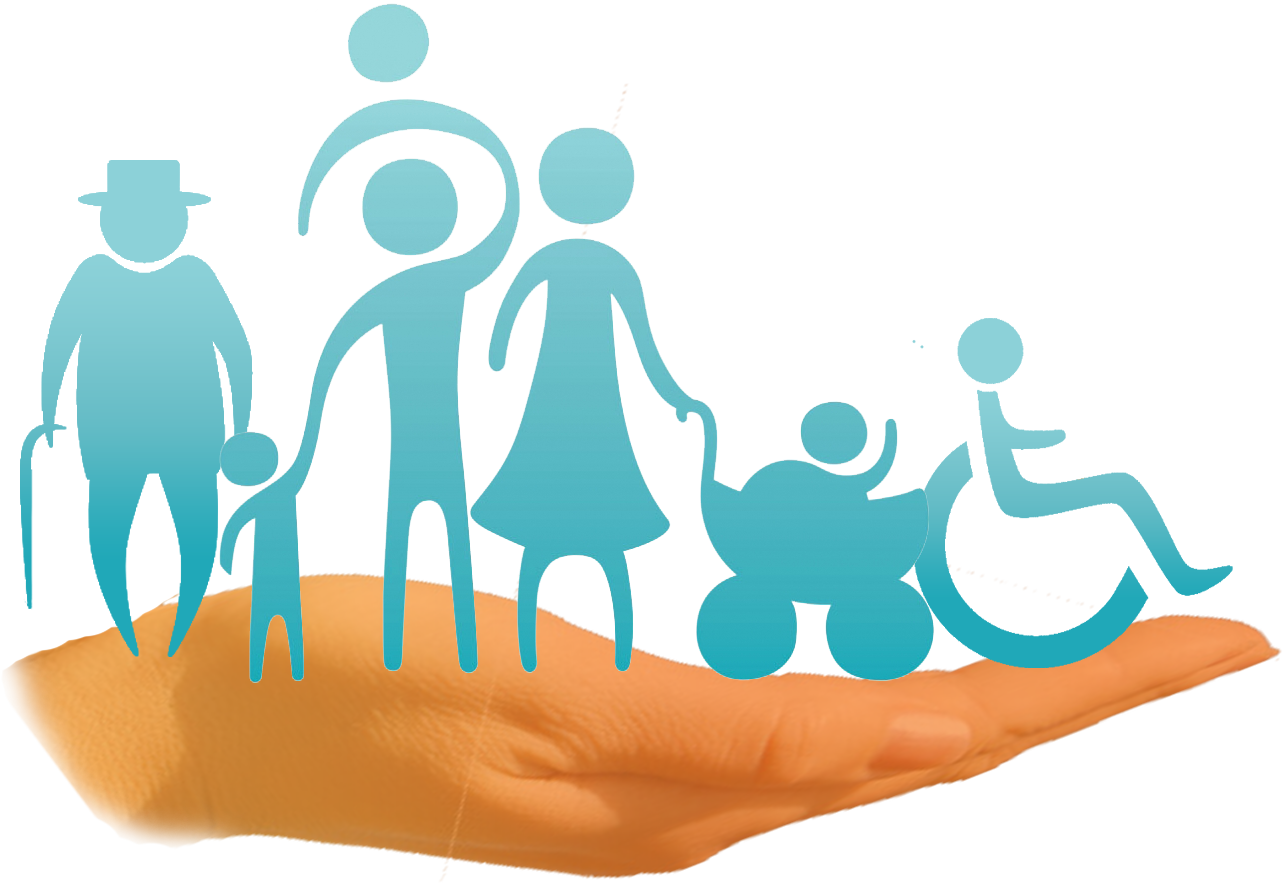 Социальная поддержка 3 097,13
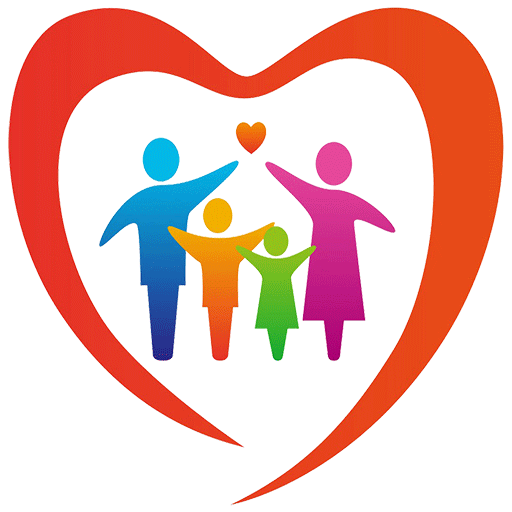 Снижение семейного и детского неблагополучия,
           детской безнадзорности    5 932,7
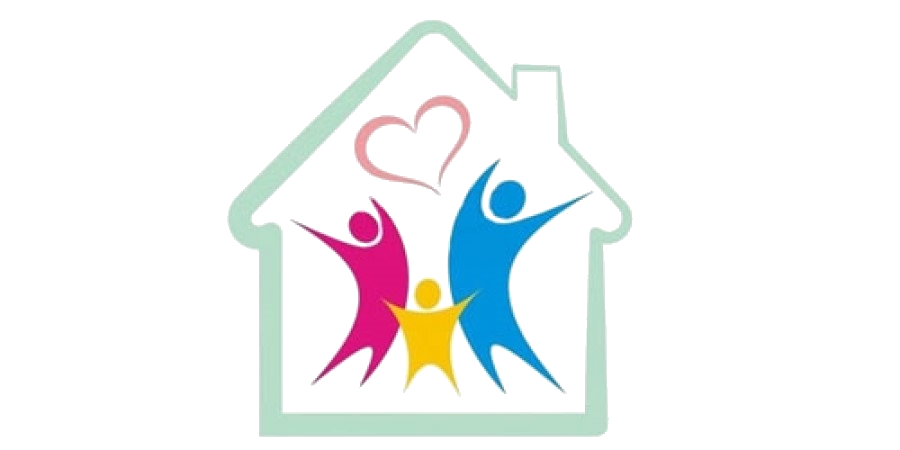 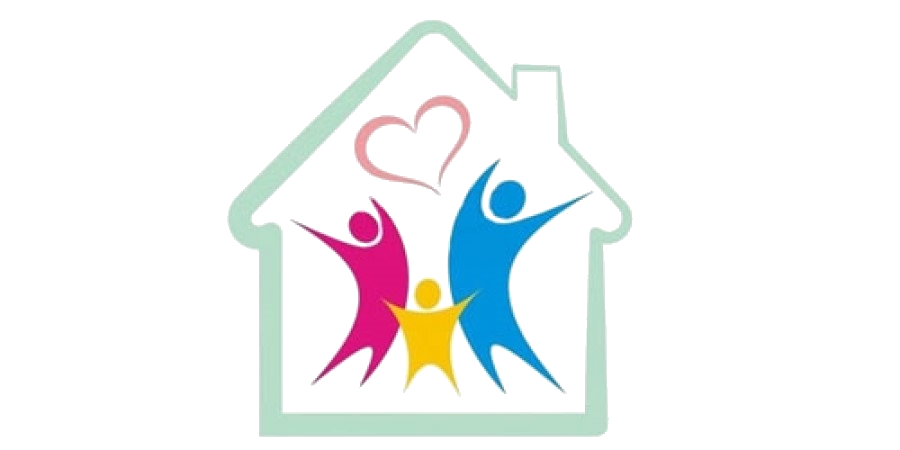 Создание условий, поддержка детей-сирот и детей
 оставшихся без попечения родителей  8 130,78
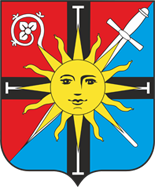 Муниципальная программа «Развитие культуры»
9
Бюджетные ассигнования на реализацию программы:
на 2023 год – 47 475,45 тыс. рублей
на 2024 год – 47 024,47 тыс. рублей
на 2025 год – 48 536,70 тыс. рублей
тыс. рублей
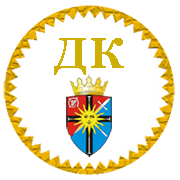 Муниципальное задание
Проведение и организация                                  мероприятий 
 
7 036,30
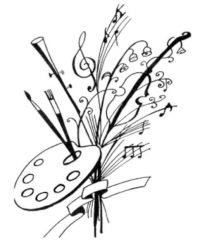 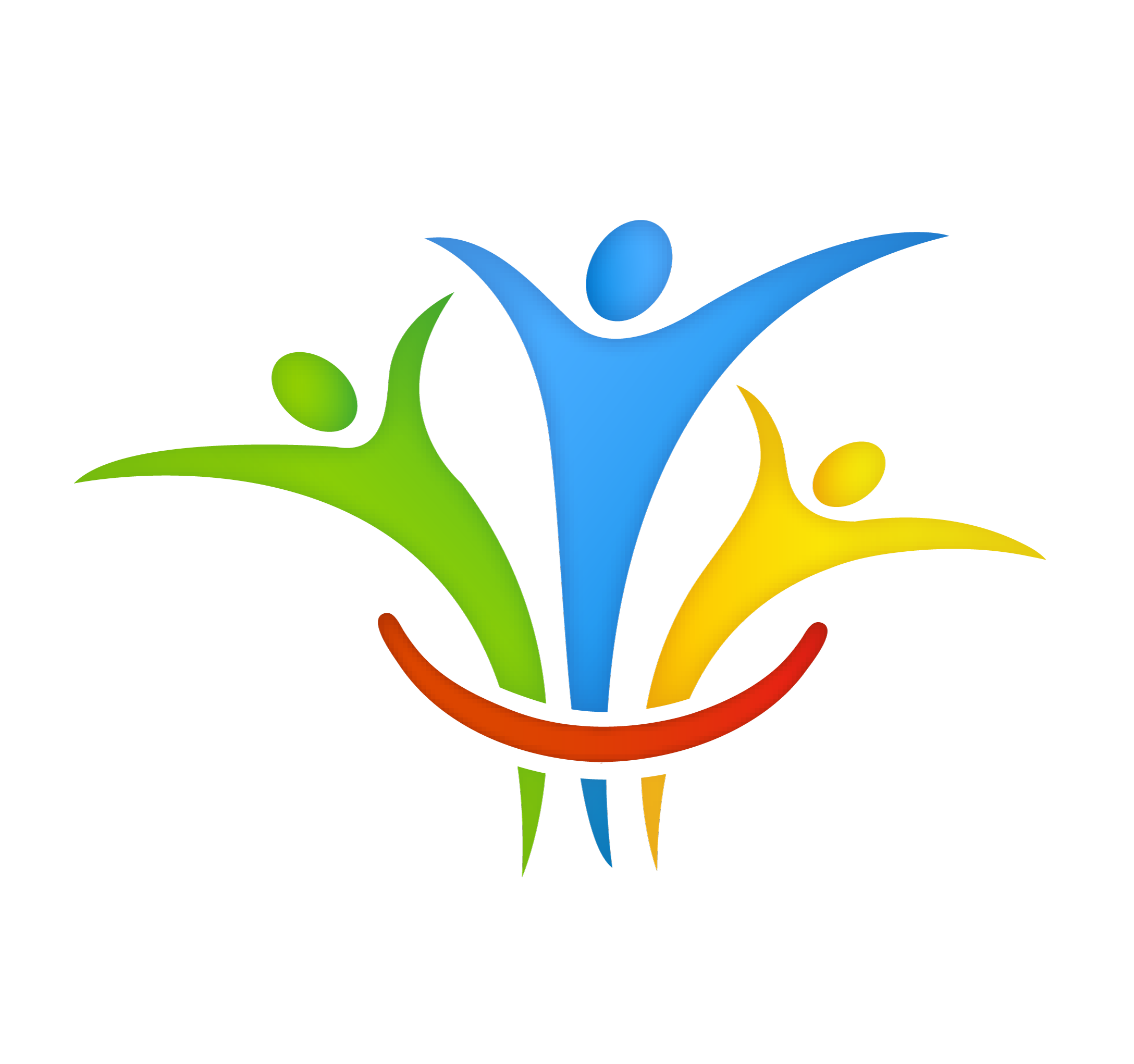 3 393,20
Детская школа искусств
 им. Гречанинова А.Т
6 933,80
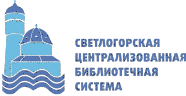 28 320,45
Муниципальная программа «Развитие физической культуры»
Бюджетные ассигнования на реализацию программы:
на 2023 год – 12 562,71 тыс. рублей
на 2024 год – 10 725,40 тыс. рублей
на 2025 год – 10 753,40 тыс. рублей
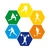 Проведение комплексных мероприятий, способствующих 
развитию потенциала МАУ ФОК «Светлогорский» на 2023 год  9 883,21
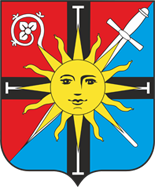 МП «Обеспечение безопасности жизнедеятельности населения»
10
Бюджетные ассигнования на реализацию программы:
на 2023 год – 18 465,53 тыс. рублей
на 2024 год – 15 617,11 тыс. рублей
на 2025 год – 15 658,81 тыс. рублей
тыс. рублей
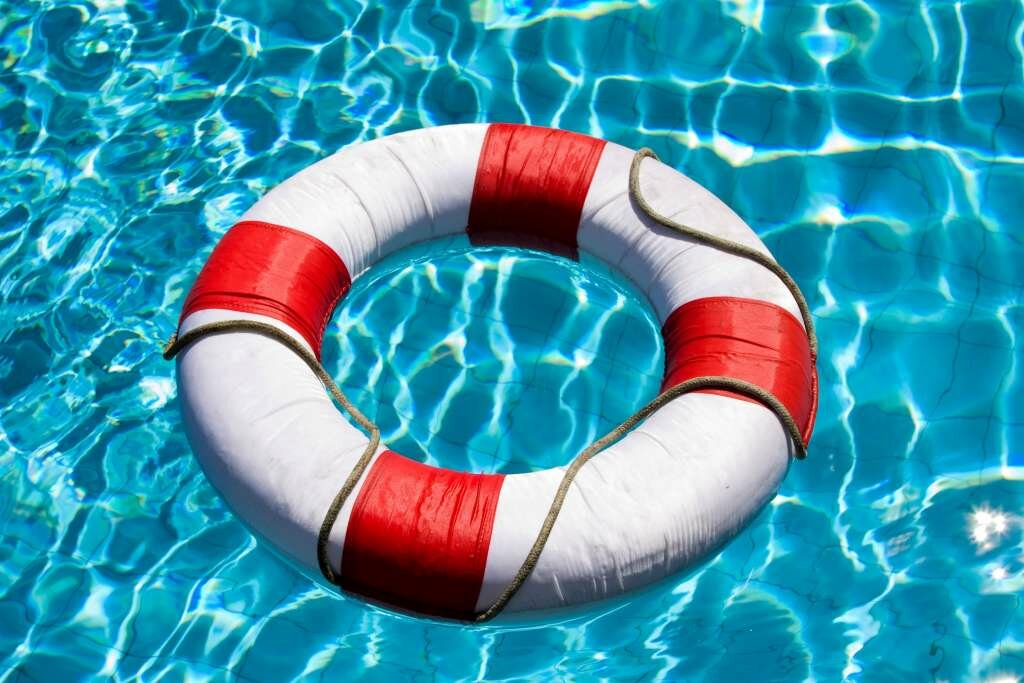 Безопасность людей 
на водных объектах  8 250,96 тыс. рублей
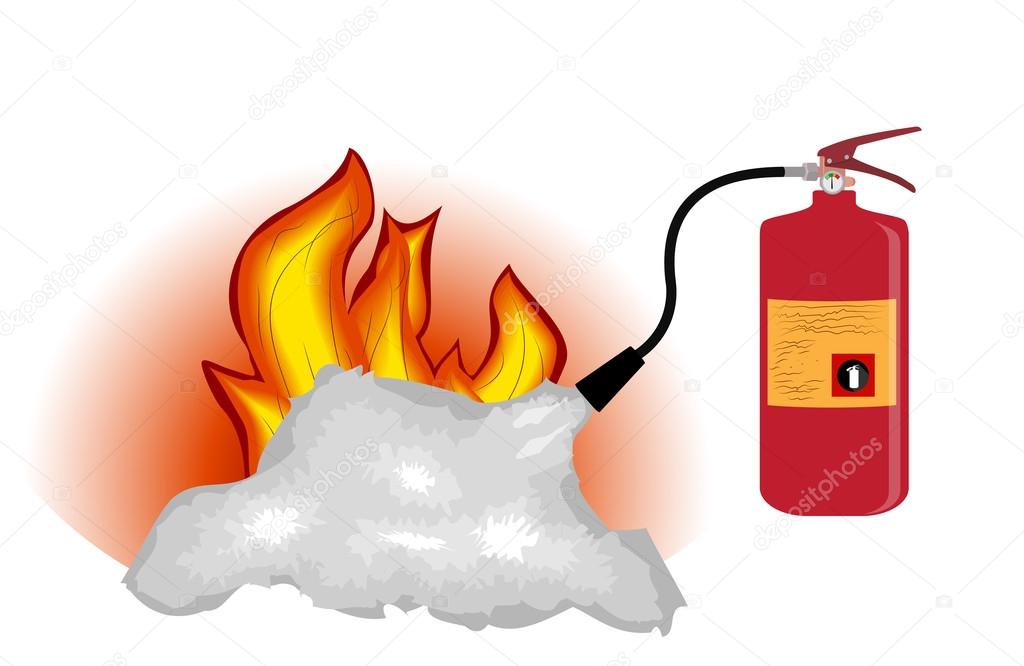 Обеспечение первичных мер пожарной безопасности 
в границах округа  2 382,70  тыс. рублей
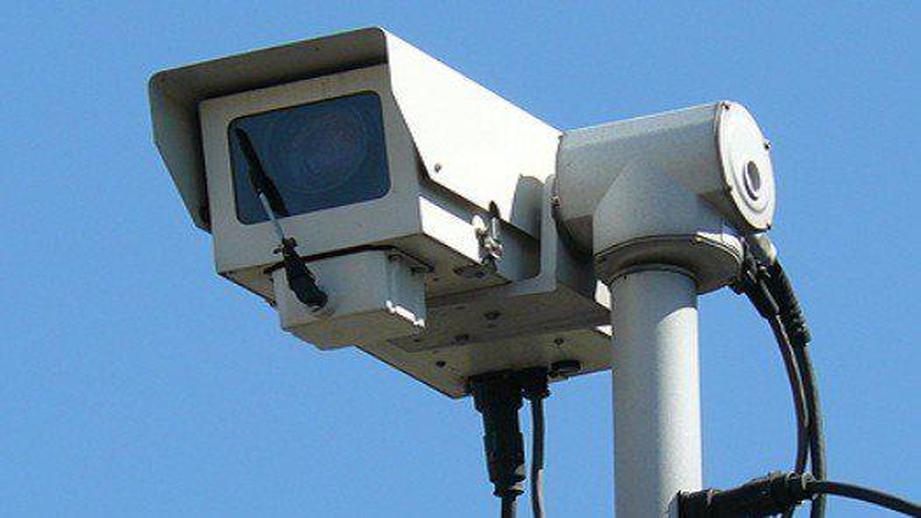 Обеспечение технического обслуживания  
и ремонт оборудования системы
фото-видеофиксации  2 331,60  тыс. рублей
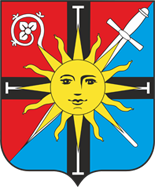 Муниципальная программа «Развитие туризма»
11
Бюджетные ассигнования на реализацию программы:
на 2023 год –  19 947,91 тыс. рублей
на 2024 год –  17 595,88 тыс. рублей
на 2025 год –  17 595,88 тыс. рублей
тыс. рублей
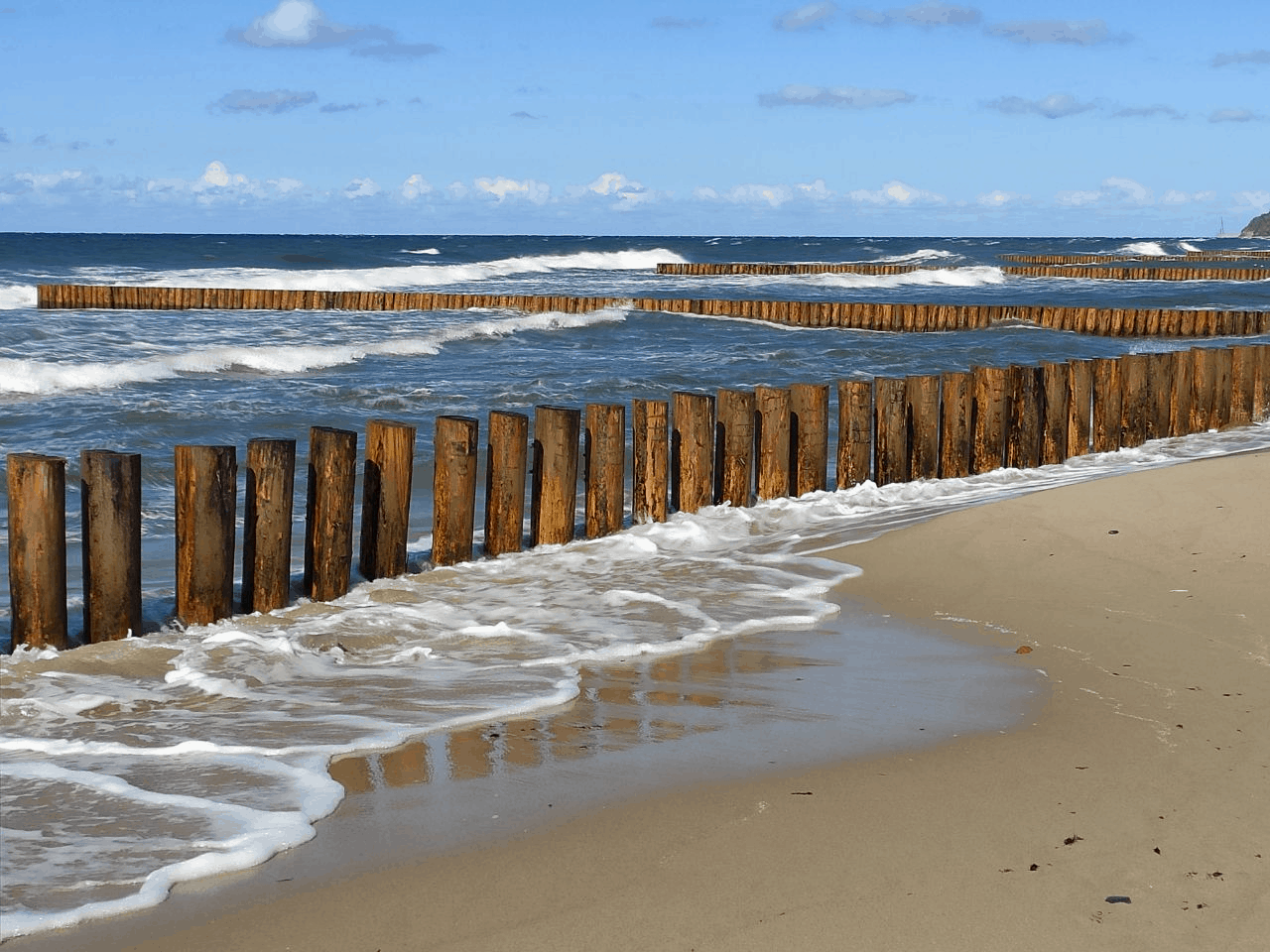 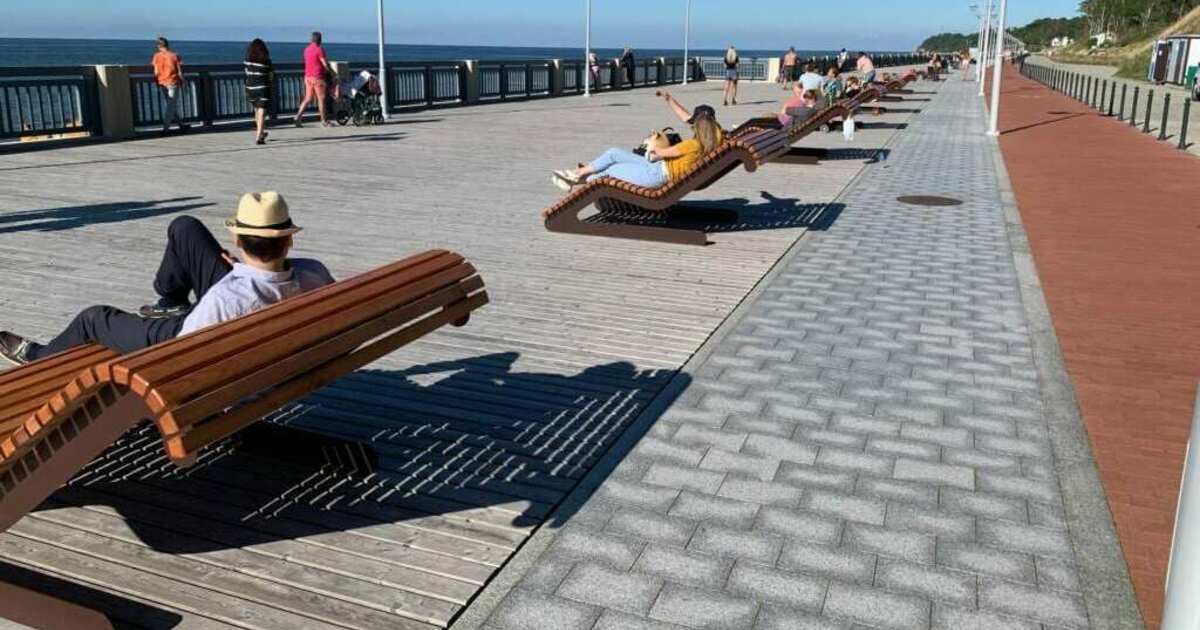 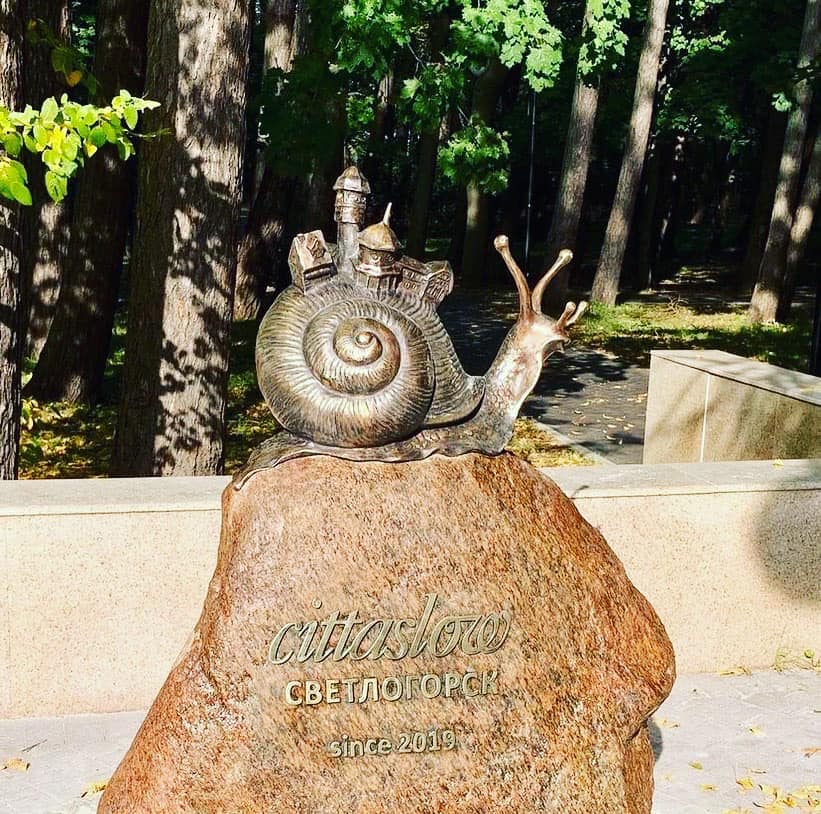 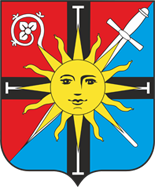 Муниципальная программа «Ремонт автомобильных дорог»
12
Бюджетные ассигнования на реализацию программы:
на 2023 год – 42 558,64 тыс. рублей
на 2024 год – 22 629,69 тыс. рублей
на 2025 год – 22 629,69 тыс. рублей
тыс. рублей
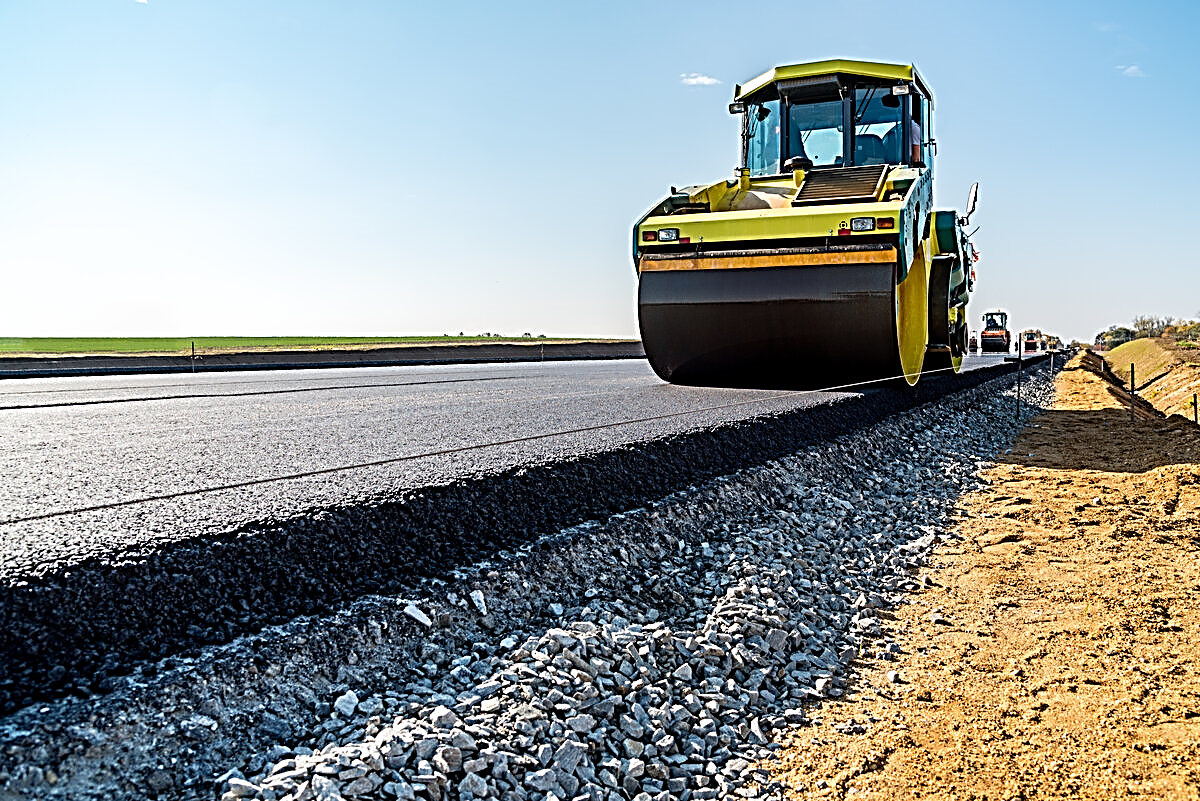 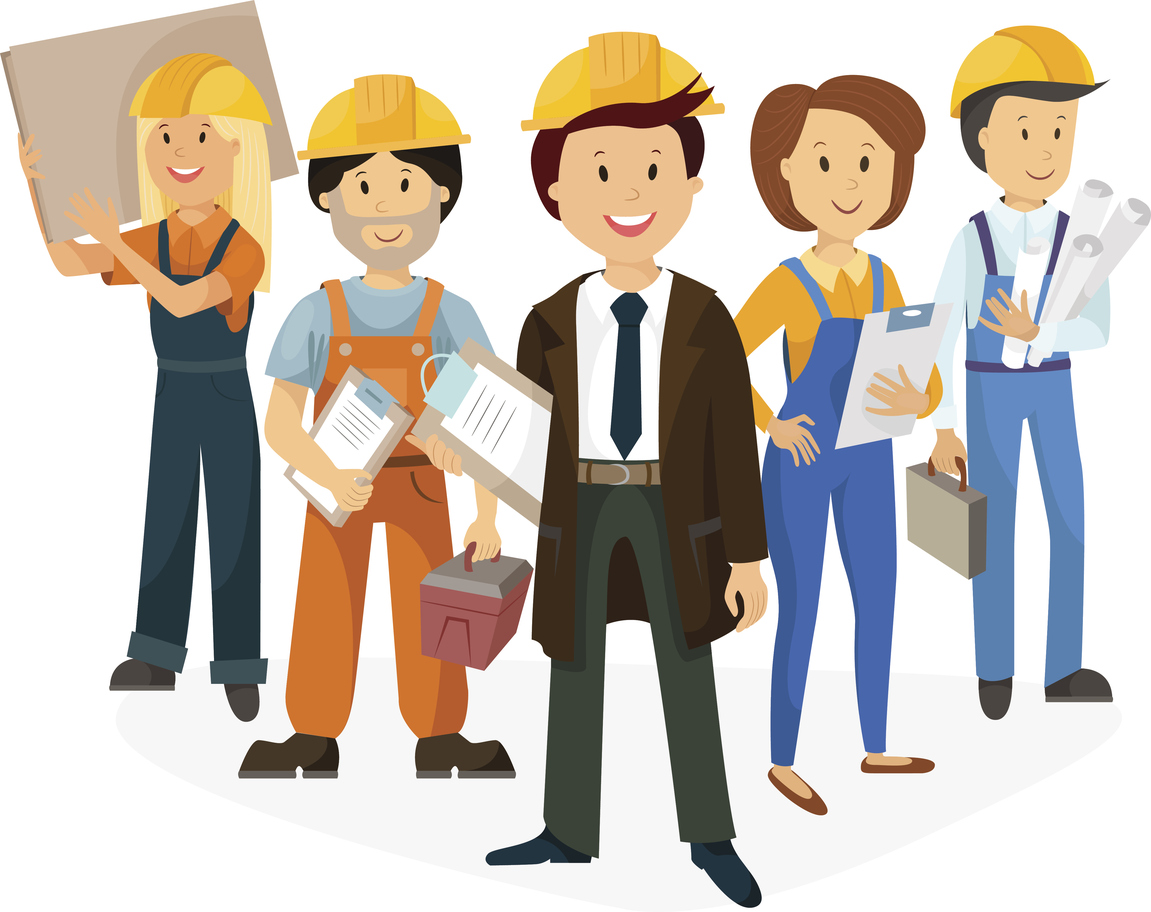 Финансовое обеспечение деятельности учреждения в области строительства
13 866,70
28 692,00
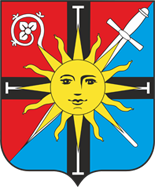 МП  «Повышение безопасности дорожного движения»
13
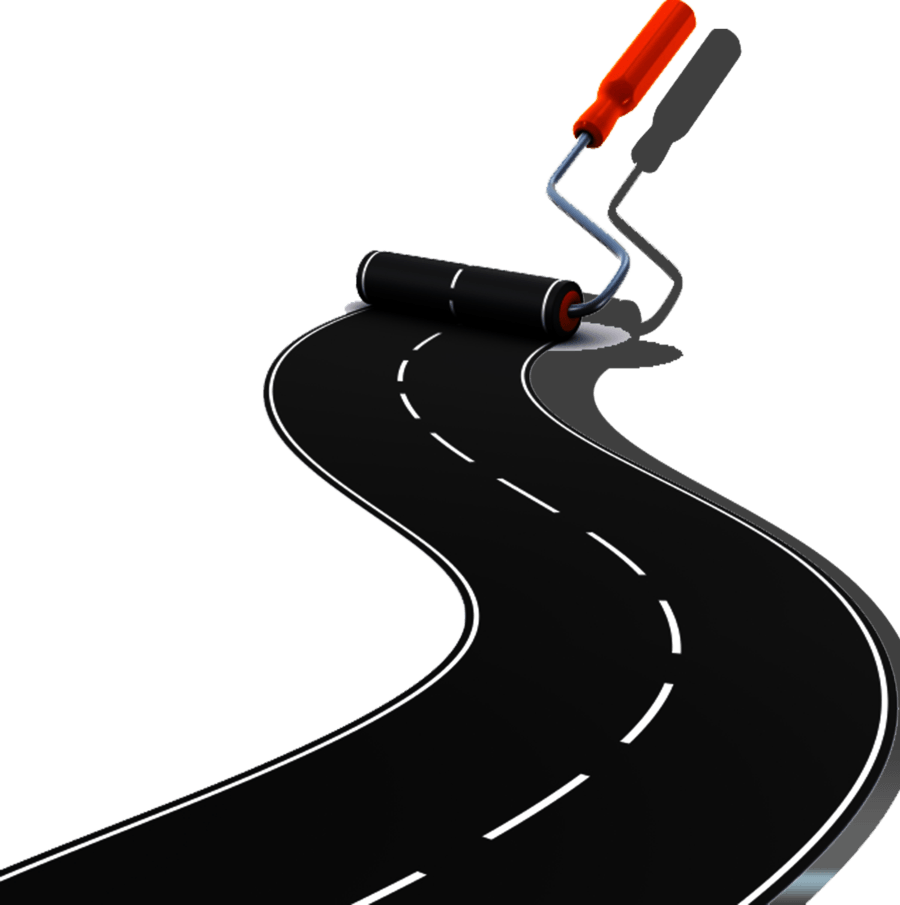 Бюджетные ассигнования на реализацию программы:
на 2023 год –  13 096,46 тыс. рублей
на 2024 год –    7 543,55 тыс. рублей
на 2025 год –    8 043,55 тыс. рублей
тыс. рублей
Ремонт дорожного покрытия – 1 124,4 тыс. рублей
Устройство новых дорожных ограждений – 781,3 тыс. рублей
Установка дорожных знаков  – 2 435,8 тыс. рублей
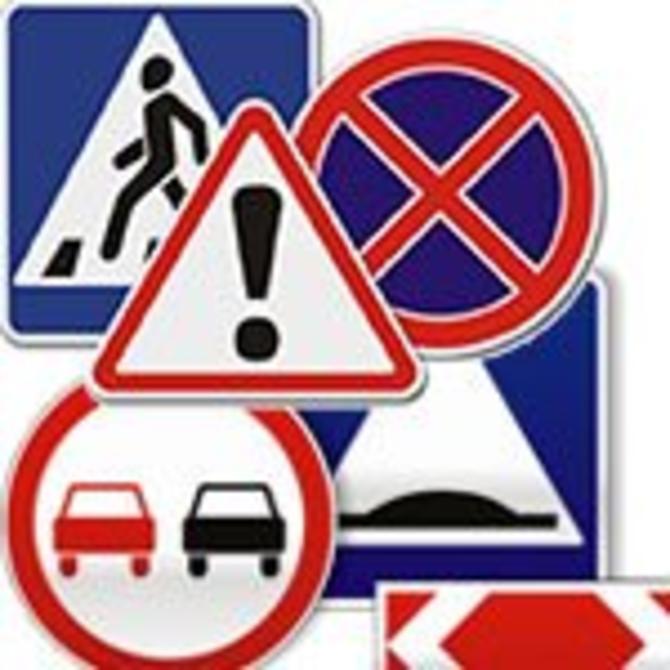 Устройство элементов улично-дорожной сети – 429,0 тыс. рублей
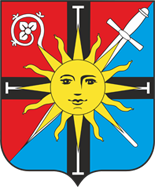 Муниципальная программа «Благоустройство территории»
14
Бюджетные ассигнования на реализацию программы:
на 2023 год – 181 428,12 тыс. рублей
на 2024 год –   95 043,96 тыс. рублей
на 2025 год –   93 631,46 тыс. рублей
тыс. рублей
Из них:

Разработка ПСД 
по объекту 
«РТС «Светлогорская» 
г. Светлогорск

Проведение гос. экспертизы
проектной документации и 
результатов инженерных 
изысканий по объекту
«Котельная в пос. Зори»
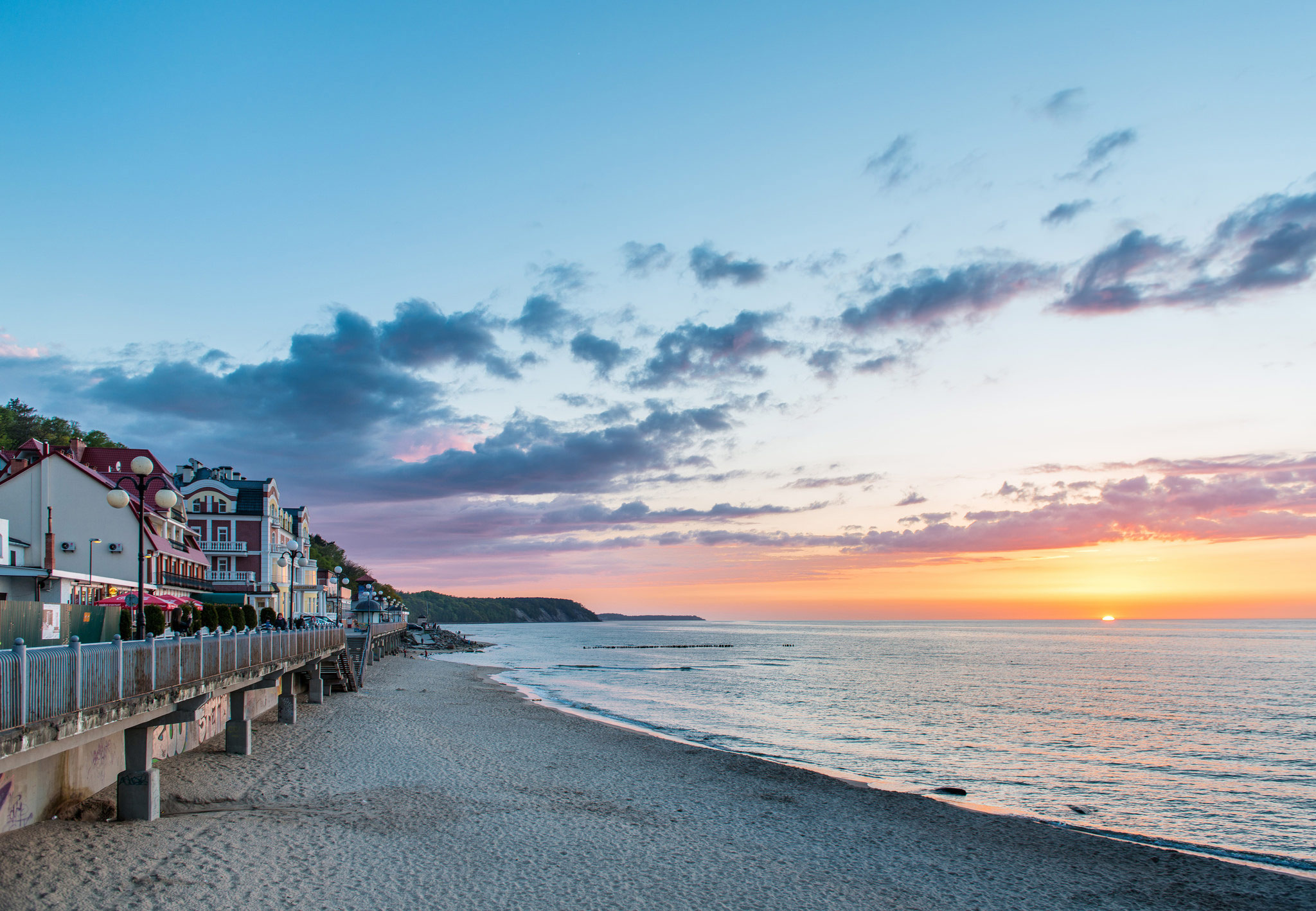 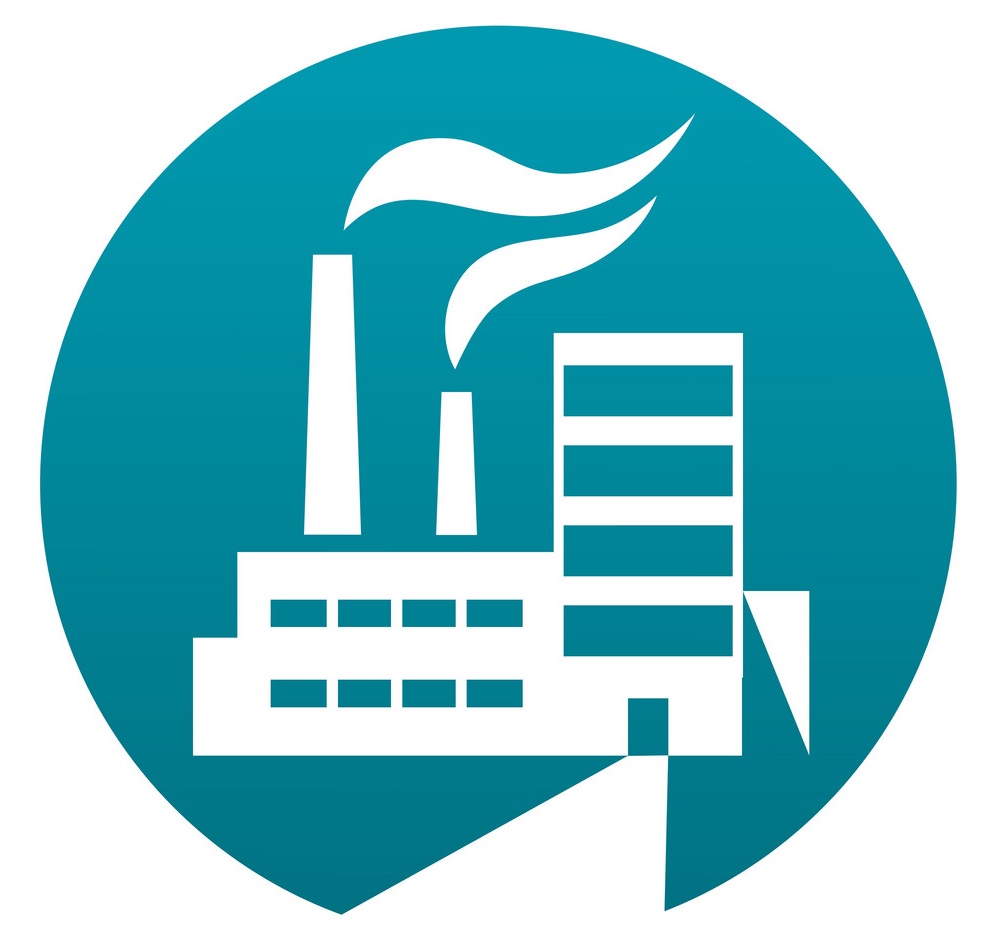 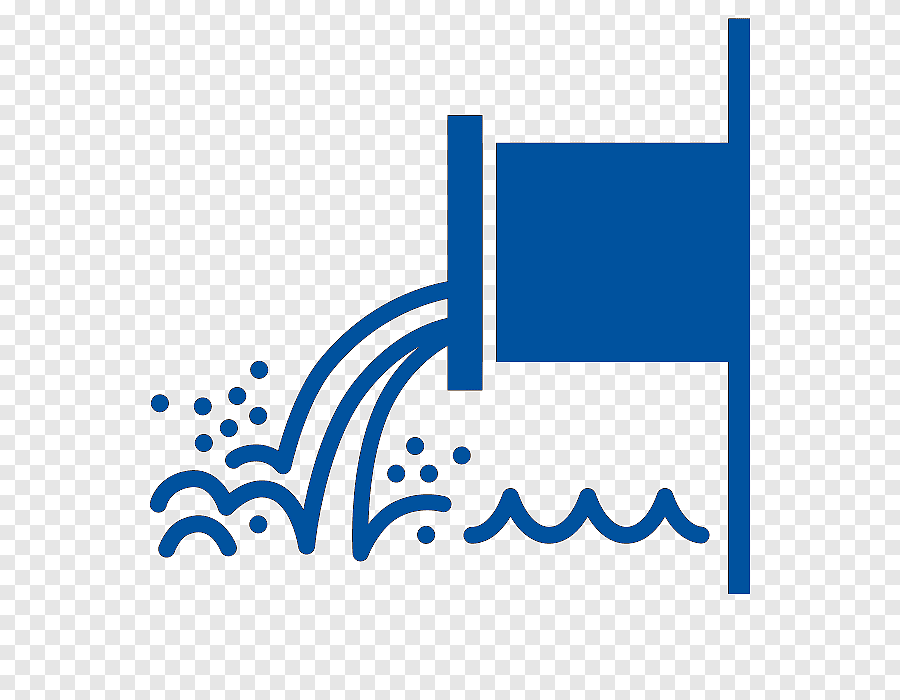 2023 -  11 036,8
2024 -  11 036,8
2025 -  11 036,8
2023 – 61 773,86
2024 -  4 434,40
2025 -  4 434,40
2023 -  3 092,8
2024 -  1 945,0
2025 -  1 945,0
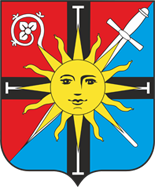 Муниципальная программа «Благоустройство территории»
15
тыс. рублей
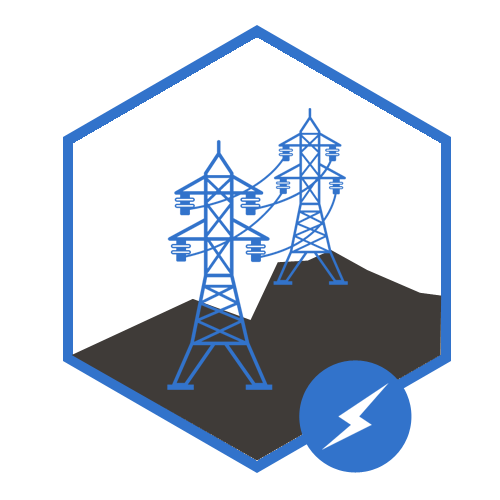 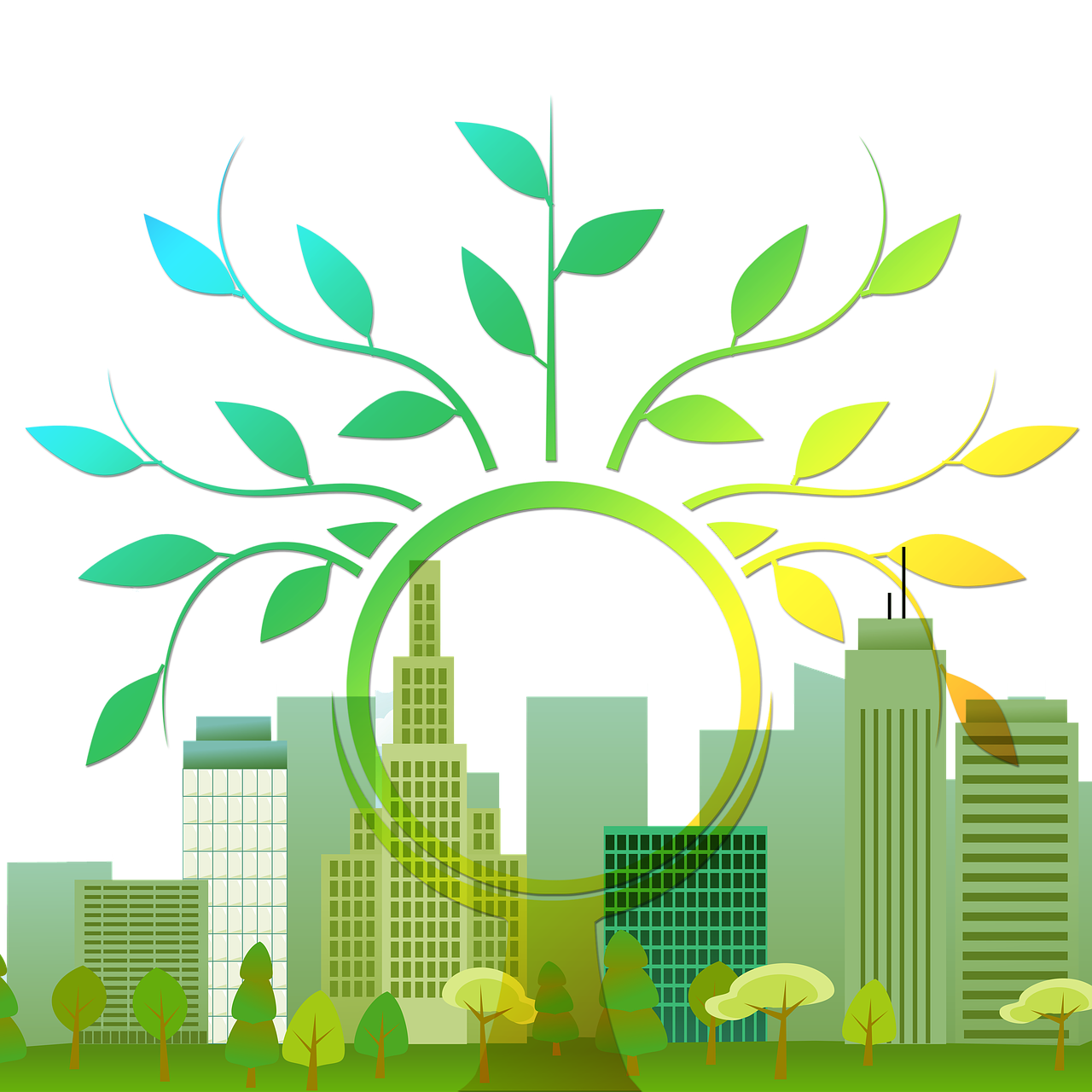 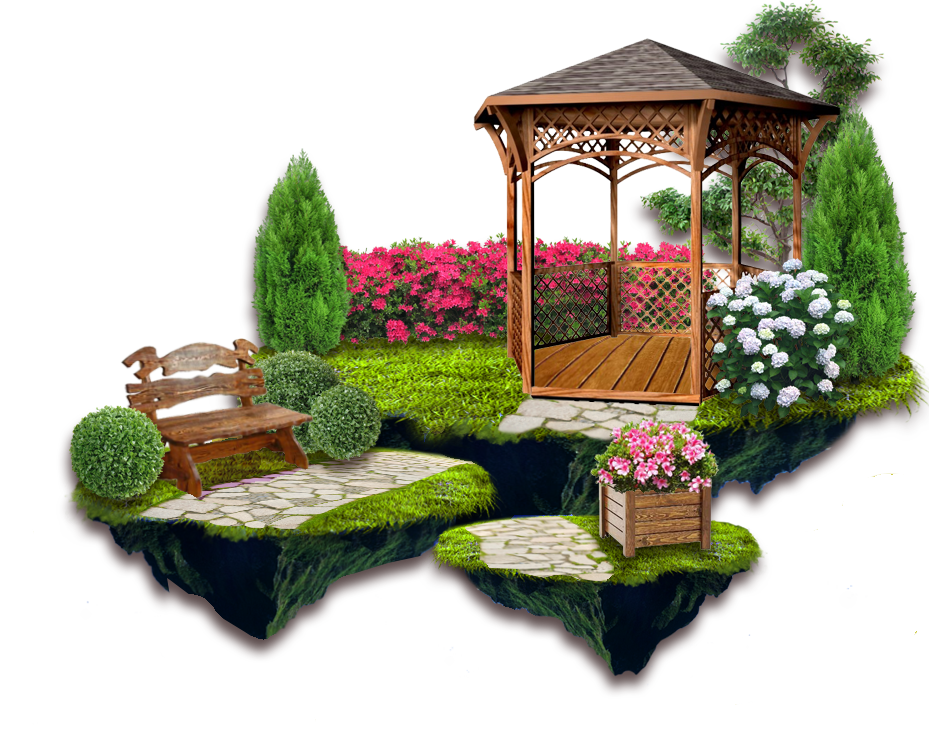 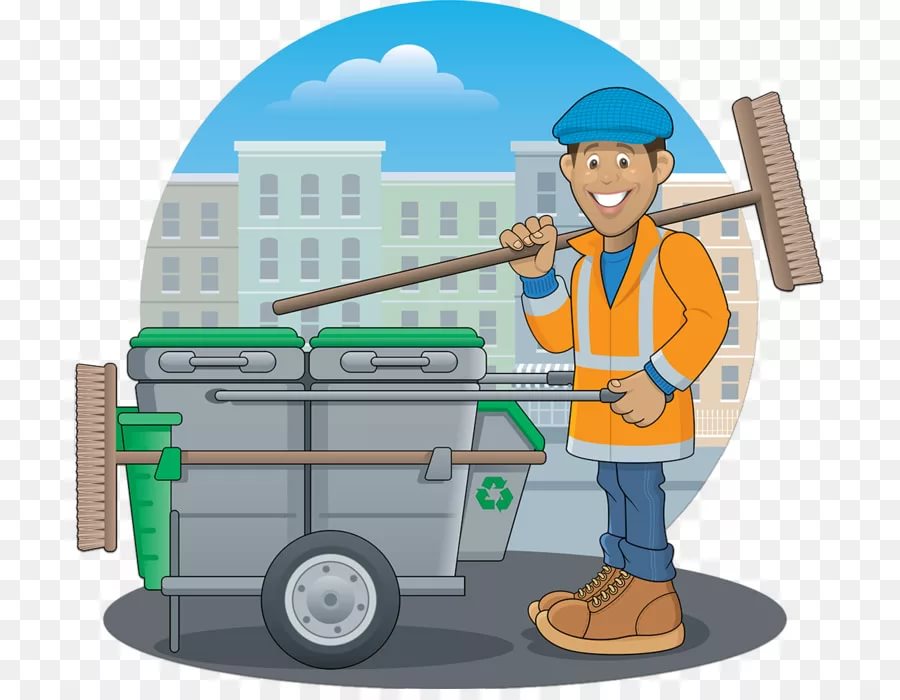 2023 - 19 743,90
2024 -   3 459,20
2025 -   3 376,60
2023 -  31 440,60
2024 -  23 658,60
2025 -  21 984,80
2023 -  41 739,00
2024 -  38 938,00
2025 -  39 280,90
2023 -  9 748,7
2024 -  8 919,5
2025 -  8 919,5
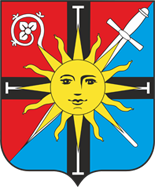 МП «Формирование современной городской среды»
16
Бюджетные ассигнования на реализацию программы:
на 2023 год – 23 614,41 тыс. рублей
на 2024 год – 4 842,10 тыс. рублей
на 2025 год – 2 542,10 тыс. рублей
тыс. рублей
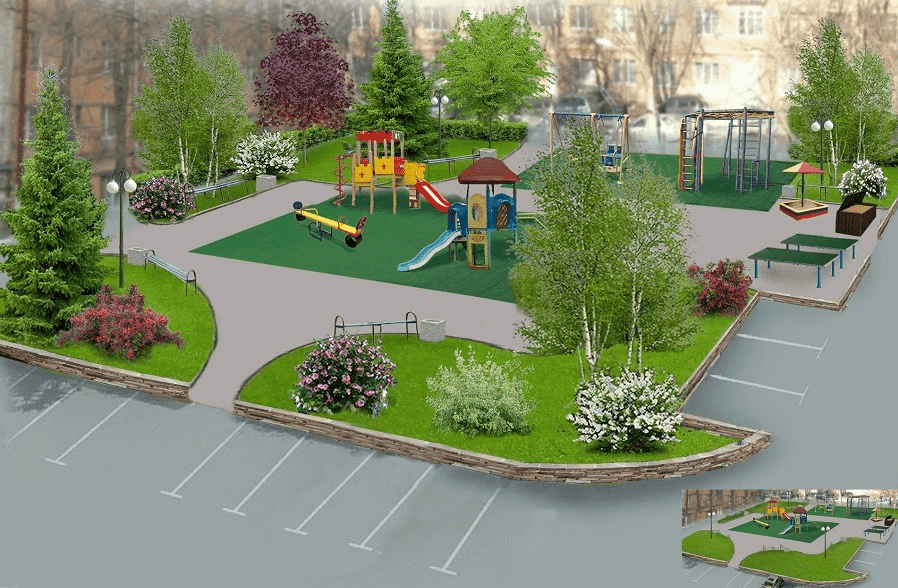 Благоустройство дворовых
 территорий  

3 объекта общественных
 территорий
МП «Обеспечение жильем молодых семей»
Бюджетные ассигнования на реализацию программы:
на 2023 год –  2 139,65 тыс. рублей
на 2024 год –  3 988,20 тыс. рублей
на 2025 год –  3 953,62 тыс. рублей
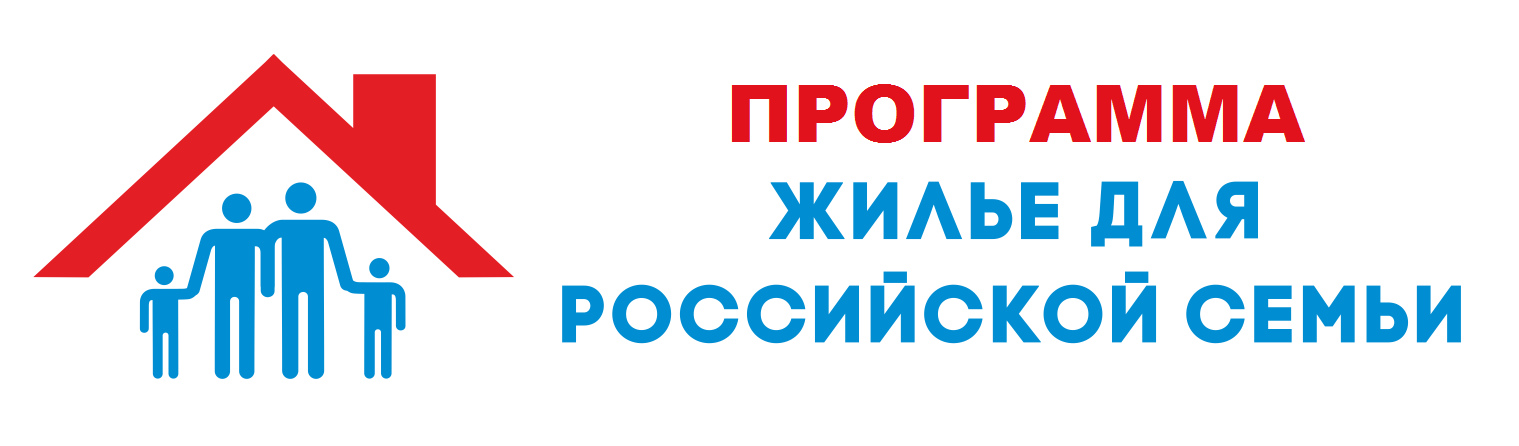 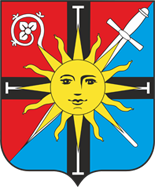 Непрограммное направление деятельности
17
тыс. рублей
функционирование органов местного самоуправления 
на 2023 год –  77 084,28  тыс. рублей
на 2023 год –  66 799,88  тыс. рублей
на 2024 год –  66 841,88  тыс. рублей 


 финансовое обеспечение деятельности МКУ
на 2023 год –  56 593,85  тыс. рублей
на 2023 год –  49 340,25  тыс. рублей
на 2024 год –  53 540,25  тыс. рублей
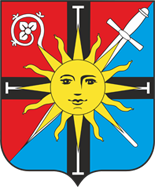 Спасибо за внимание!